Bienvenido / Presentaciones
Elementos principales ESSA
Titulo 1
Logro académico
Fondos
Cualificaciones del maestro
Derechos de los padres
Contactos importantes
Beneficios de la participación de los padres y la familia
Ubicación del plan CIP
Reunión anual del Título I
Beneficios de
Padres y familia 
Compromiso
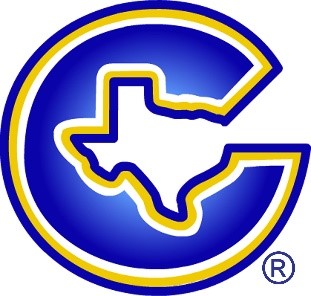 ¿Qué es ESSA?Ley de éxito de todos los estudiantes (2015)
ESSA (una medida bipartidista) se convirtió en ley el 12/10/15.

Versión anterior de la ley: Que ningún niño se quede atrás (NCLB)

Reautorizó el "compromiso duradero de nuestra nación con la igualdad de oportunidades para todos los estudiantes".

NCLB "arrojó luz sobre dónde progresaban los estudiantes y dónde necesitaban apoyo adicional, independientemente de su raza, ingresos, código postal, discapacidad, idioma del hogar o antecedentes".

ESSA expandió la NCLB al instituir mandatos que insisten en que TODOS los estudiantes sean educados con el objetivo de prepararlos completamente para el "éxito en la universidad y las carreras".
Aspectos destacados de ESSA
Mantiene protecciones críticas para los estudiantes desfavorecidos y con grandes necesidades
Requiere que TODOS los estudiantes aprendan a altos estándares académicos
Apoya y hace crecer las innovaciones locales
Garantiza que se proporcione información vital a los educadores, familias, estudiantes y comunidades
Inversión en preescolar de alta calidad
Responsabilidad y acción en las escuelas con el rendimiento más bajo					https://www.ed.gov/essa?src=rn
ESSA Título I, Parte A
Asistencia financiera a las escuelas con un número alto o un porcentaje de niños de familias de bajos ingresos. OBJETIVO: TODOS los niños cumplen con los exigentes estándares académicos estatales.
Los fondos federales asignados se basan principalmente en las estimaciones de pobreza del censo y el costo de la educación en cada estado.
Las escuelas en las que los niños de familias de bajos ingresos representan al menos el 40% de la matrícula son elegibles para usar los fondos del Título I para operar programas en toda la escuela para servir a TODOS los niños en la escuela con el fin de elevar el rendimiento de los estudiantes con el rendimiento más bajo.
CISD es un distrito TITULO I
LOGRO ACADÉMICO
¡No sobre nada más!
Plan de estudios y evaluación escolar
Resumen de los objetivos

Formas de evaluación académica utilizadas para medir el progreso del estudiante

Información sobre los niveles de logro del STAAR

Calendario de pruebas STAAR (página web compacta/escolar)
¿CÓMO se logra esto?
Fondos
Sociedad
Cuanto?
(Reserva de fondos– 1% & 90%)

¿Para qué es?

¿Quién decide?
Participación de los padres 
https://www.cisd.org/Domain/1830
Política de participación de padres y familias
https://www.cisd.org/Page/13840
Distribuir y revisar
Compacto familia-escuela 
https://www.cisd.org/Page/14121
Distribuir y revisar
Cualificaciones del maestro
Los padres tienen derecho a solicitar información sobre las cualificaciones del maestro de su hijo. Sección 1112 (e) (1) (A) de la ESSA
Los padres deben seguir los procedimientos de la escuela para esta solicitud.

Comuníquese con el director de la escuela.
Derecho de los padres a saber
Se requiere que las escuelas notifiquen a los padres que su estudiante ha sido asignado, o ha recibido instrucción durante 4 o más semanas consecutivas, por un maestro que no cumple con los requisitos de certificación estatales aplicables en el nivel de grado y área temática en la que se asignó al maestro. Sección 1112 (e) (1) (B) de la ESSA
Important Contacts
JP Johnson, Principal  
 jjohnson@cisd.org

Jason C Hervey, Subdirector 
jhervey@cisd.org


Laura Ellis, Subdirectora 
lellis@cisd.org

Brittany Mathis, Subdirectora
bmathis@cisd.org

Amber Payne, Consejera Profesional 
apayne@cisd.org

Kimberley Berry, Consejera Academica- 8˚
 kberry@cisd.org
Margaret Cutrer, Consejera Academica- 7˚
mcutrer@cisd.org


Para contactar el maestro de su hijo llame:
430-775-6200
Beneficios de la participación de los padres y la familia (PFE)
Estudiantes
Fannin Elementary
Calificaciones más altas y puntajes de exámenes
Más probabilidades de completar la tarea
Mejor asistencia
Menos colocaciones en educación especial
Actitudes más positivas
Tasas de graduación más altas
Mayor matriculación en educación postsecundaria
Mejora de la moral del maestro
Calificaciones más altas de maestros por padres
Más apoyo de las familias
Mayor rendimiento estudiantil
Plan CIP(Plan de mejora del campus)
cisd.org
Padres
Publicaciones requeridas
Planes del campus y del distrito
https://www.cisd.org/Domain/38
Vamos a conectarnos